Un contexte unique  - 3 séquences
Scénarios pédagogiques ECOTREEE
Utilisation du PGI, mais pas obligatoire…
Question 4 : Comment organiser le traitement pour répondre aux besoins de l’entreprise ?
Séquence 3 : 
La conservation de l'information comptable
 pour la gestion
 pour les obligations légales
Séquence 1:
Plan de comptes, journaux, etc.
Adaptation // contexte
Séquence 2 :
Traduire les activités
 pièces justificatives
Exploiter l’information
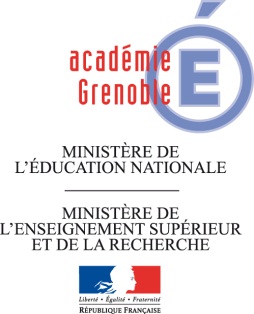 Scénarios pédagogiques Ecotreee
Séquence 1
1.	Analyse d’un plan de comptes
2.		Adaptation de l’organisation comptable à l’activité
3.	 Adaptation de l’organisation comptable aux besoins de gestion
Chaque adaptation est placée dans un mini contexte exemple
4.	Synthèse
5.	Quizz
Conformité aux repères
- l’élève est « Placé alternativement en position d'observateur, d'utilisateur, ou de producteur … »
- Page 15 : « l'entreprise dispose de marges de manœuvre pour adapter le plan de comptes à ses besoins propres »
Page 16 : 
« …. d’observer comment le plan de comptes est adapté en fonction des produits ou services rendus. Peuvent être cités à titre d'exemple :
…
la création d'un compte de banque pour chaque établissement bancaire. »
Ecotreee– séquence 1
Partie 3 : Adaptation du plan de comptes aux besoins
Exemple de mini contexte (n°2)
La SAS ECOTREE vient de réaliser un emprunt. Jusqu'à présent, elle ne disposait que d'un seul compte auprès du Crédit Agricole. Pour ce nouvel emprunt, elle a fait jouer la concurrence et la meilleure offre est venue de la banque CIC, à qui elle a donc emprunté. Une des conditions imposée par la banque, cependant, était que la SAS ouvre un compte au CIC.
Le montant de l'emprunt 15 000 € est viré sur ce compte nouveau le 29/12/2013.
Travail
Que faut-il faire pour adapter l’organisation comptable  à la nouvelle situation ?
Réaliser la création du compte et saisir l'enregistrement de l'emprunt au journal de banque.
[Speaker Notes: Conformité aux repères ?
- l’élève est « Placé alternativement en position d'observateur, d'utilisateur, ou de producteur … »
- Page 15 : « l'entreprise dispose de marges de manœuvre pour adapter le plan de comptes à ses besoins propres »
Page 16 : 
« …. d’observer comment le plan de comptes est adapté en fonction des produits ou services rendus. Peuvent être cités à titre d'exemple :
…
la création d'un compte de banque pour chaque établissement bancaire. »]
Scénarios pédagogiques Ecotreee
[Speaker Notes: Repères :
Pour l’ensemble : « Placé alternativement en position d'observateur, d'utilisateur, ou de producteur … »

Pour Q1 : observation, règles du PCG
Page 15 : « Les premiers éléments de réponse à la question de gestion sont donnés par le Code de commerce et le plan comptable général, » 
Page 16 : « mettre en exergue la distinction fondamentale entre les comptes des classes 1 à 5 et les comptes de charges et produits (classes 6 et 7)  »
Pour Q2 
Page 15 : l'entreprise dispose de marges de manœuvre pour adapter le plan de comptes à ses besoins propres
Page 16 : 
« …. d’observer comment le plan de comptes est adapté en fonction des produits ou services rendus. Peuvent être cités à titre d'exemple :
- la subdivision des comptes d'achats, de stocks, de ventes, en cohérence avec les besoins de gestion des activités (TVA à des taux différents, calculs de marges, analyses des charges ou du chiffre d'affaires) ;
Pour Q3
(C1) ….la création et l'utilisation de comptes auxiliaires pour les tiers, pour assurer un suivi individuel de ceux-ci ;
(C2)  création d'un compte de banque pour chaque établissement bancaire. »
 (C3)  : page 19 « la notion de journal divisionnaire sera abordée au travers de l’observation du mode de fonctionnement des progiciels comptables »]
Scénarios pédagogiques Ecotreee
Séquence 2
Traduire les activités en informations comptables
	Mini contexte 1
Retrouver les pièces justificatives
	 Mini contexte 2 (exemple)
Première synthèse
Exploiter l’information comptable
	 Mini contextes 3, 4 et 5  (exemple)
Synthèse
=> Intérêt et apports du PGI
[Speaker Notes: Conformité aux repères :
Pour Q1, Q2, Q3 et Q4:
Page 17 : « L'élève est placé en situation de réponse à un problème ou besoin de gestion. Cela peut se concrétiser par diverses démarches :
- chercher la solution en remontant les étapes du traitement dans la base d'informations comptables et les différents documents : par exemple, répondre au refus de paiement d'un client en remontant le flux d'informations jusqu'au document d'origine ;
- repérer ou retrouver les pièces justificatives : par exemple, justifier le solde d'un compte de tiers, retrouver les mouvements justifiant une quantité en stock ;
- ou inversement, constater les effets sur les documents de synthèse d'un évènement enregistré ;
réaliser des contrôles sur les comptes de tiers, en s'appuyant sur un lettrage. 

Page 18 : « Le lettrage et le rapprochement bancaire sont des techniques permettant de repérer d’éventuelles anomalies. Il est important, une fois l’anomalie repérée, d’en tirer les conséquences : régularisation des enregistrements comptables, modification des procédures organisationnelles, changements des règles de gestion ».

Pour Q4 :]
Conformité aux repères
l’élève est « Placé alternativement en position d'observateur, d'utilisateur, ou de producteur … »

Page 17 : « L'élève est placé en situation de réponse à un problème ou besoin de gestion. Cela peut se concrétiser par diverses démarches :
chercher la solution en remontant les étapes du traitement dans la base d'informations comptables et les différents documents : par exemple, 
[….]en remontant le flux d'informations jusqu'au document d'origine ;
- repérer ou retrouver les pièces justificatives [….]
-
- réaliser des contrôles sur les comptes de tiers, en s'appuyant sur un lettrage.
Ecotreee– séquence 2
Partie 2 : Retrouver les pièces justificatives
Exemple de mini contexte (n°2)
Le 31 janvier 2014, Mlle Lourat, en visualisant le relevé des dernières opérations effectuées sur le site Internet de sa banque, a constaté que la somme de 17868,66 € a été virée sur le compte de l’entreprise, avec pour libellé "Annecy Centre Hospitalier ". Elle vous charge de retrouver les pièces comptables associées à ce règlement, afin de pouvoir faire un contrôle. Elle vous conseille de partir du compte auxiliaire client, afin de les retrouver toutes.
 
Retrouver les enregistrements et les  factures correspondant à ce règlement reçu, en suivant les conseils précédents.
Réaliser le traitement comptable nécessité par le virement (attention au choix du journal, du libellé, de la référence…). Quelle sera la pièce justificative ?
Procéder , à l’aide du PGI, au lettrage manuel des deux clients précédents
Conformité aux repères
Page 17 : « L'élève est placé en situation de réponse à un problème ou besoin de gestion. Cela peut se concrétiser par diverses démarches :
chercher la solution en remontant les étapes du traitement dans la base d'informations comptables et les différents documents : par exemple, répondre au refus de paiement d'un client en remontant le flux d'informations jusqu'au document d'origine ; 
repérer ou retrouver les pièces justificatives [….]

Page 18 : « Il est important, une fois l’anomalie repérée, d’en tirer les conséquences : régularisation des enregistrements comptables, modification des procédures organisationnelles, changements des règles de gestion »
Ecotreee– séquence 2
Exemple de mini contexte (n°4)

ECOTREEE a reçu le 02/02, une lettre de contestation d’un client (annexe 3), suite à un justificatif de solde que nous lui avons envoyé. Il fournit comme preuve un mail que nous lui avions communiqué, et qui lui annonçait un avoir.
 
Retrouver la trace du mail dans la CRM, ainsi que  toutes les opérations enregistrées sur ce client. (Réflexion préalable : d'où partir ? comment chercher ?)
 Chercher comment corriger l'erreur, de la façon la plus automatisée possible, puis traiter ce problème avec le PGI.
[Speaker Notes: Repères : 
Page 18 : « Il est important, une fois l’anomalie repérée, d’en tirer les conséquences : régularisation des enregistrements comptables, modification des procédures organisationnelles, changements des règles de gestion »]
Scénarios pédagogiques Ecotreee
Scénarios pédagogiques Ecotreee
Séquence 3
L’information au service de la gestion
	(exemple)

Les obligations légales de conservation
		(exemple)
Ecotreee– séquence 3
Conserver pour gérer
Contexte :
Le dirigeant de la SAS ECOTREEE souhaite pouvoir étudier et analyser de façon régulière l'évolution des certains indicateurs de performance.
Vous allez participer à l'élaboration de ces indicateurs.
Il souhaite par exemple disposer d'une information synthétique sur les achats et les ventes –évolution de 2012 à 2013-, regroupés par domaine d'activité. 
Travail  :
extraction de la base comptable des informations nécessaire
Scénarios pédagogiques Ecotreee
[Speaker Notes: Repères : 
« Conservation de l’information en fonction de son intérêt et des obligations légales
L'entreprise a intérêt à conserver les informations comptables et financières :
dans une perspective de réponse aux obligations légales de conservation des preuves de son activité ;
dans une perspective de gestion, par exemple pour comparer l'évolution de ses ratios de performance dans le temps, ou pour régler d'éventuels litiges avec les tiers.
 
Les règles en matière de preuve et de conservation des documents seront abordées. Il sera fait mention de l'évolution de la preuve par documents numériques. »]
Conformité aux repères
Page 18 : Les règles en matière de preuve et de conservation des documents seront abordées. Il sera fait mention de l'évolution de la preuve par documents numériques.  »

Ce point touche (comme les précédents d’ailleurs) à la question 5 du thème.
Ecotreee– séquence 3
Les obligations légales de conservation
Rappel articles du PCG : les articles 410.04 et 420.5 visent expressément les comptabilités informatisées et les règles de conservation.
Qu'est ce qu'une pièce justificative ?
Faire une recherche documentaire sur le thème suivant : "les obligations de conservation des informations comptables et des pièces justificatives (causes, modalités)"
Relever les spécificités dans ce domaine, des comptabilités informatisées.
[Speaker Notes: Repères : 
Page 18 : « Les règles en matière de preuve et de conservation des documents seront abordées. Il sera fait mention de l'évolution de la preuve par documents numériques. » 

Ce point touche aussi (comme les précédents d’ailleurs) à la question 5 du thème 1.]
Scénarios pédagogiques Ecotreee